Mosby’s Canadian Textbook for the Support Worker
5th edition releases May 2021

New to this edition:

thoroughly updated content 
enhanced illustrations 
additional coverage of the PSWs scope of practice
more case studies and procedures 
greater coverage of the roles played by other health team professionals
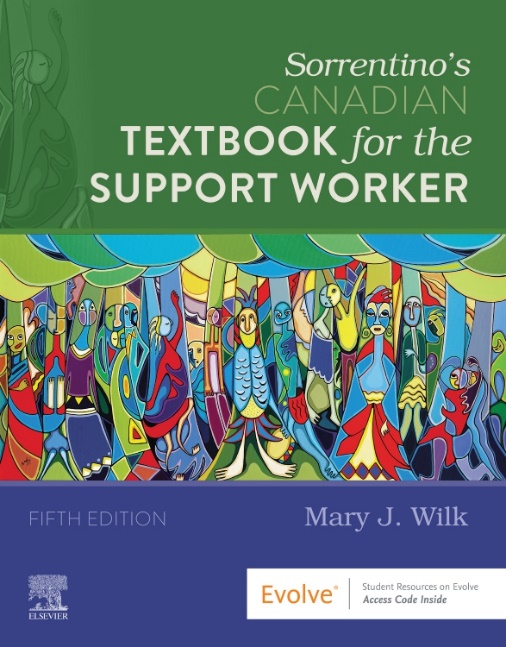 Pharmacy Technician
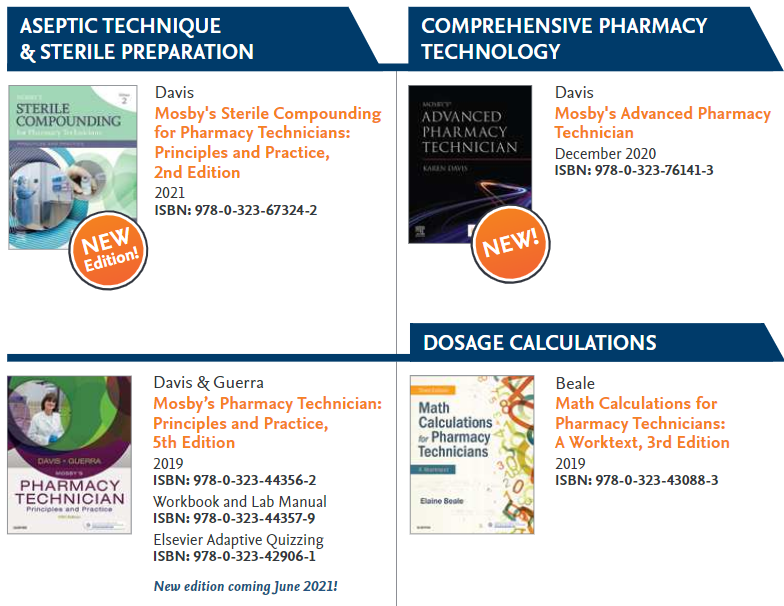 Your Elsevier Canada partners:

Colleen Thomson 
c.thomson@elsevier.com


Melodee McPherson 
m.mcpherson@elsevier.com
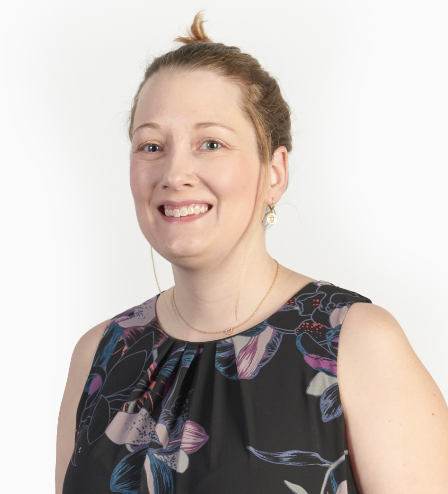 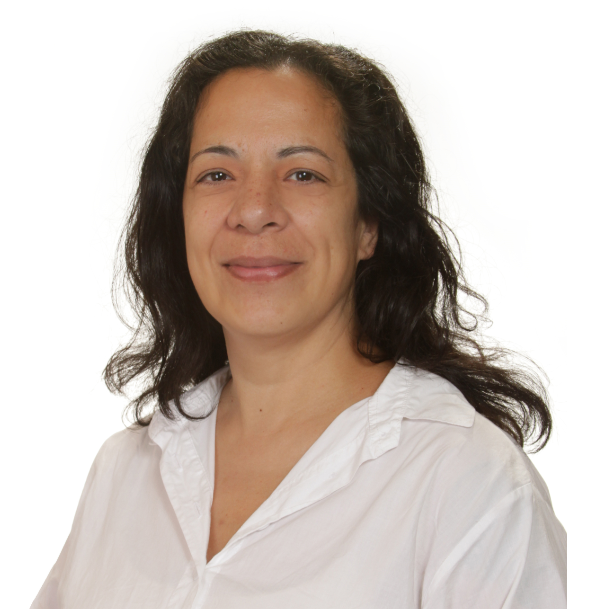